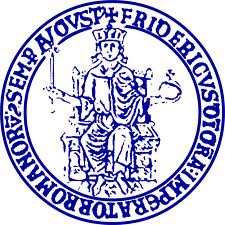 Scuola di Specializzazione in Pediatria
Università degli Studi di Napoli Federico II
Direttore: Prof. A. Guarino
Protocollo: Gestione diagnostico-terapeutica dell’Insufficienza Epatica Acuta
Casi clinici del Mercoledì: 14/12/2016
Tutor
Prof. R. Iorio
AIF
Dott.ssa F. Di Dato
Nicole 21 mesi
Claudia
8 anni e 6/12
Anamnesi familiare e patologica remota non contributorie

Riscontro occasionale di subittero sclerale

Buone condizioni cliniche generali, ittero, epatomegalia
Coagulopatia non responsiva a Vitamina K
Come definiamo il quadro clinico-laboratoristico?
Entrambe presentano un’insufficienza epatica acuta per INR >1,5
Nicole ha un’insufficienza epatica acuta per INR>2, Claudia no
Nessuna delle due pazienti ha un quadro di insufficienza epatica acuta per l’assenza dell’encefalopatia
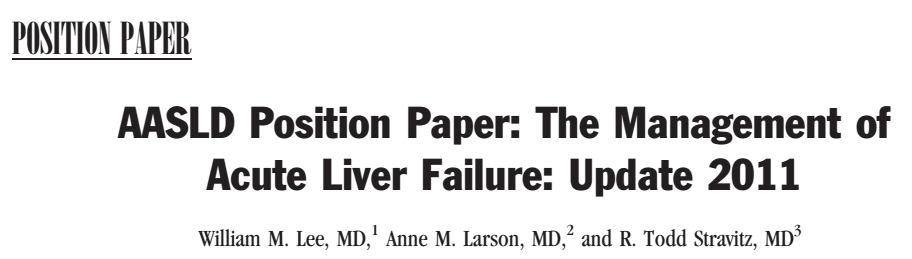 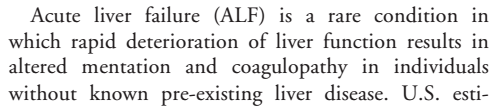 L’encefalopatia compare tardivamente ed è di difficile identificazione in  età pediatrica!
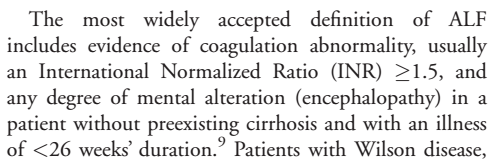 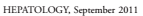 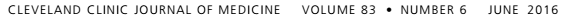 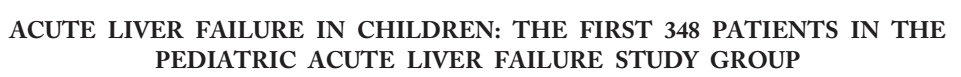 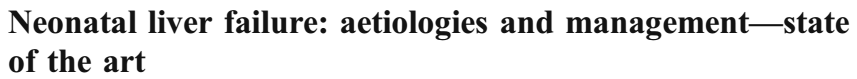 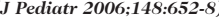 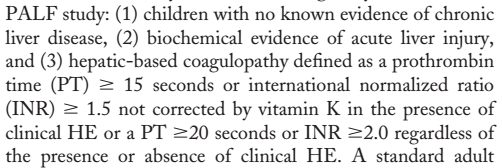 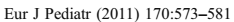 Quick <=50%
Quick <=35%
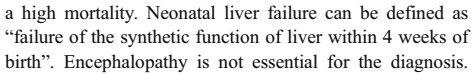 [Speaker Notes: Neonato INR>3, anche su cirrosi congenita, alloimmune.]
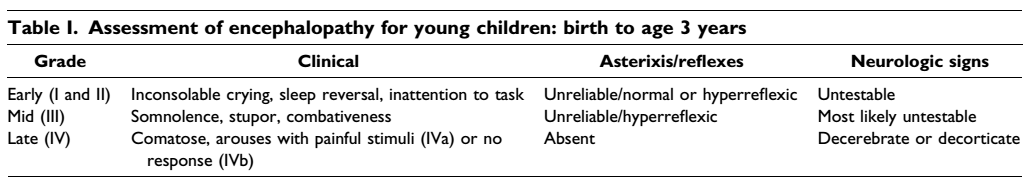 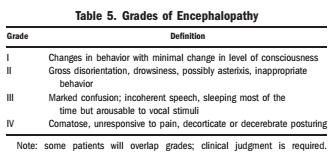 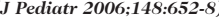 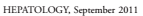 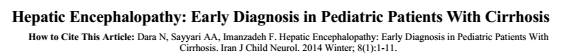 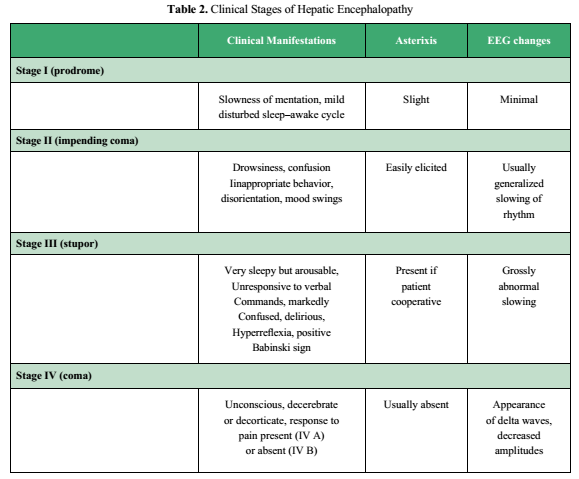 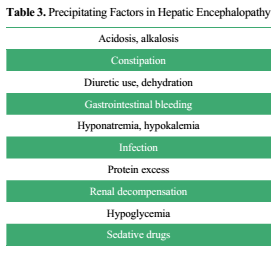 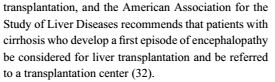 [Speaker Notes: INSERIRE????]
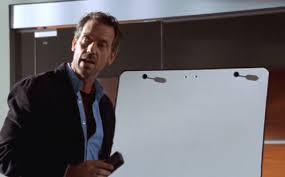 Gestione diagnostica
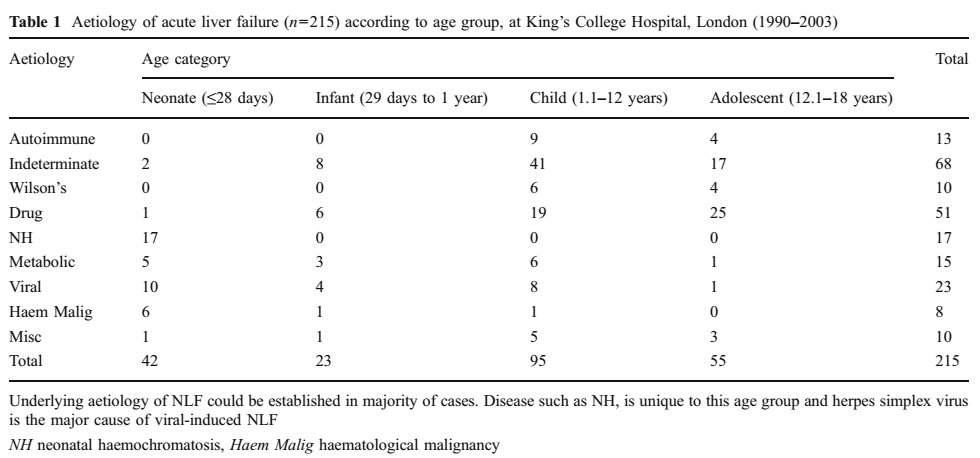 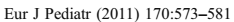 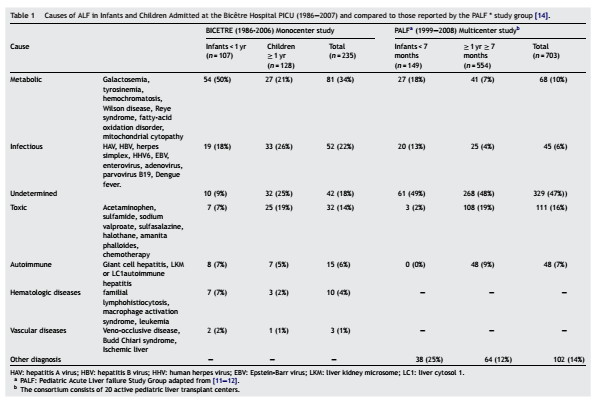 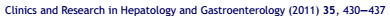 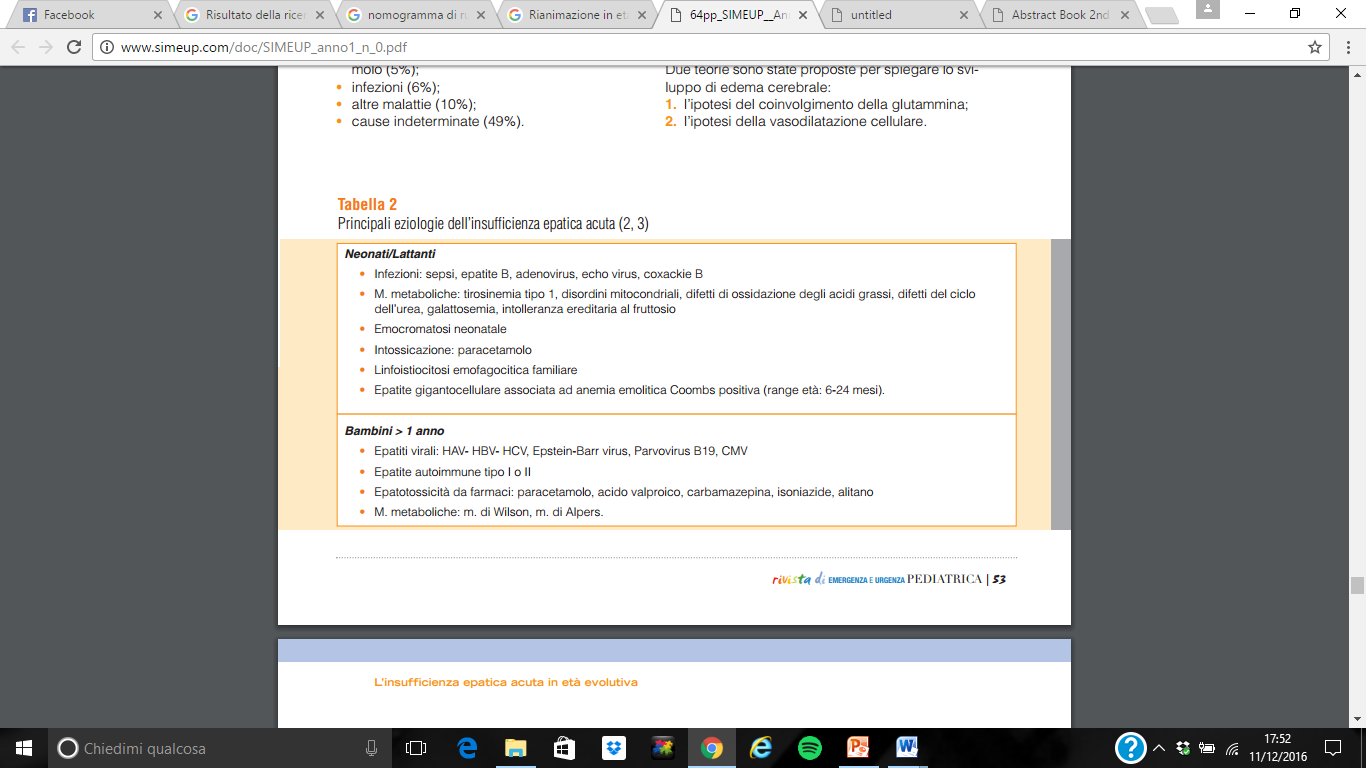 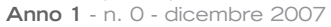 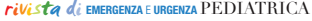 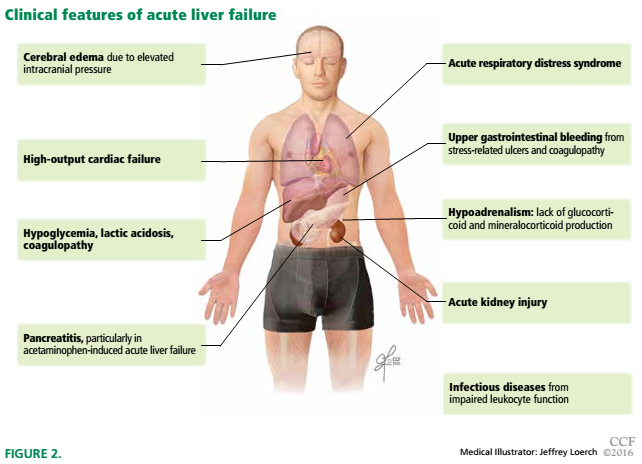 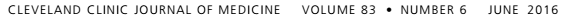 FUNGHI
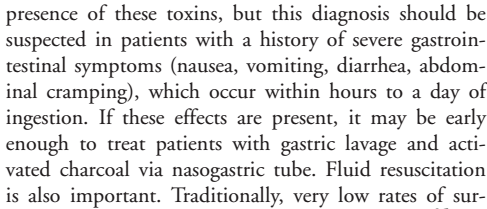 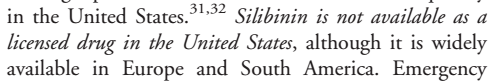 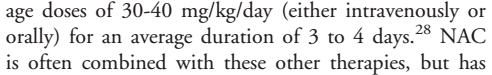 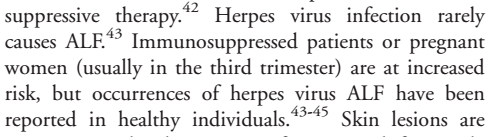 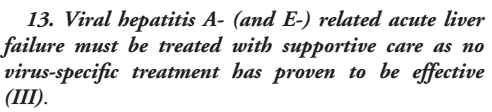 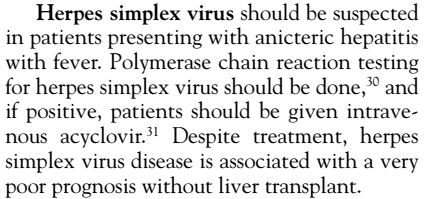 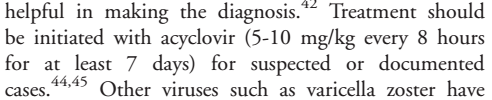 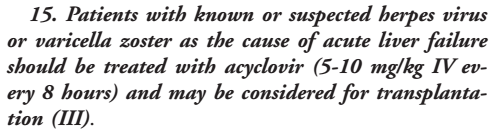 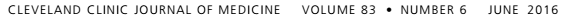 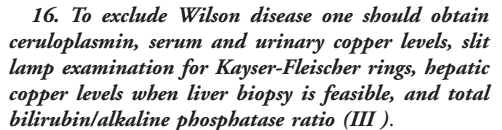 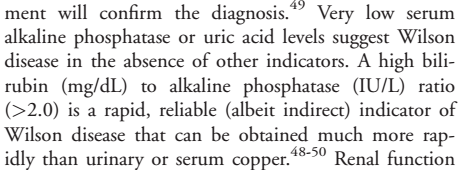 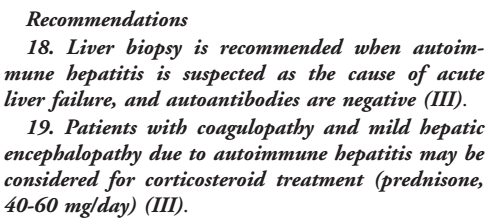 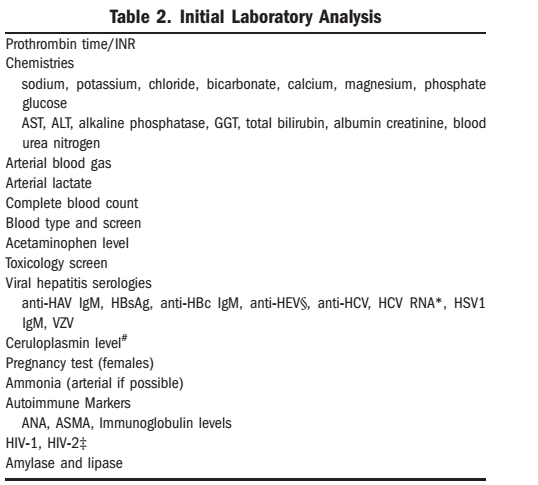 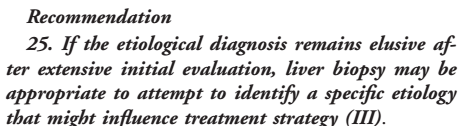 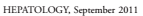 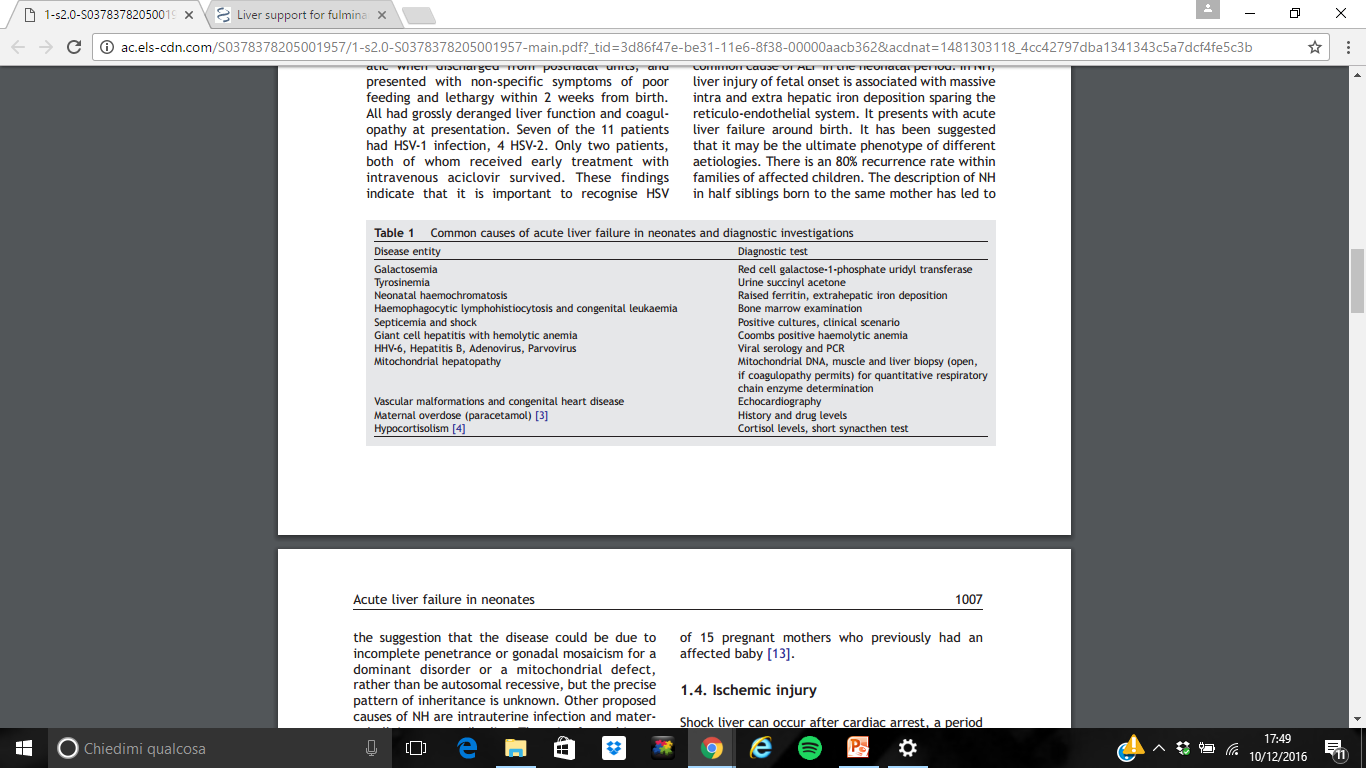 Liver biopsy is only rarely useful and usually contraindicated because of severe coagulopathy
Early Human Development (2005) 81, 1005— 1010
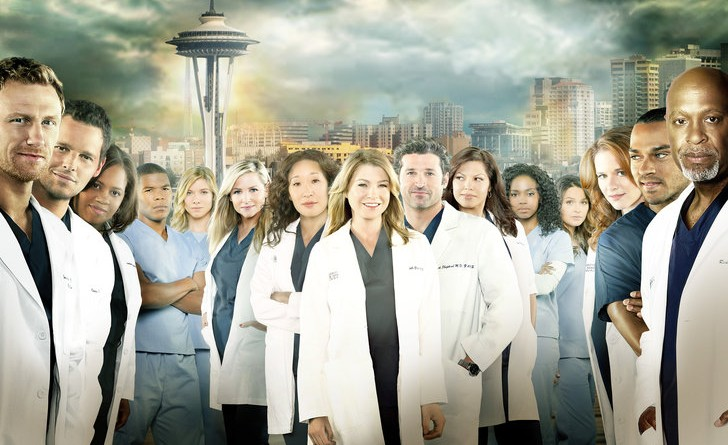 Gestione terapeutica
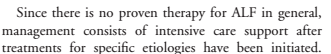 [Speaker Notes: Acyclovir in HSV, steroidi in AIH. Nota sulla gestione dell’intossicazione da farmaci: più comune in età pediatrica]
In attesa della diagnosi…che fare???
Nicole:

- Screening eziologico non significativo

- Assunto paracetamolo, ibuprofene e antistaminico a dosi terapeutiche nei giorni precedenti…
Intossicazione da farmaci???
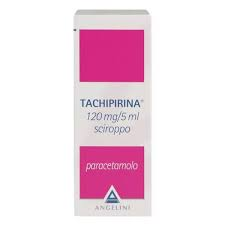 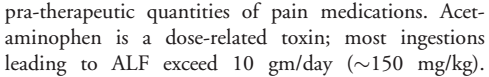 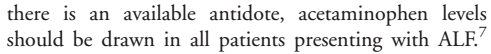 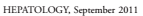 AORN Cardarelli
Medicina di Laboratorio
081/7473713

1 provetta di siero 
Autorizzazione della Direzione Sanitaria
[Speaker Notes: 0817473713 siero Dott. Rossi autorizzaz dir san  IMMAGINE TACHIPIRINA!]
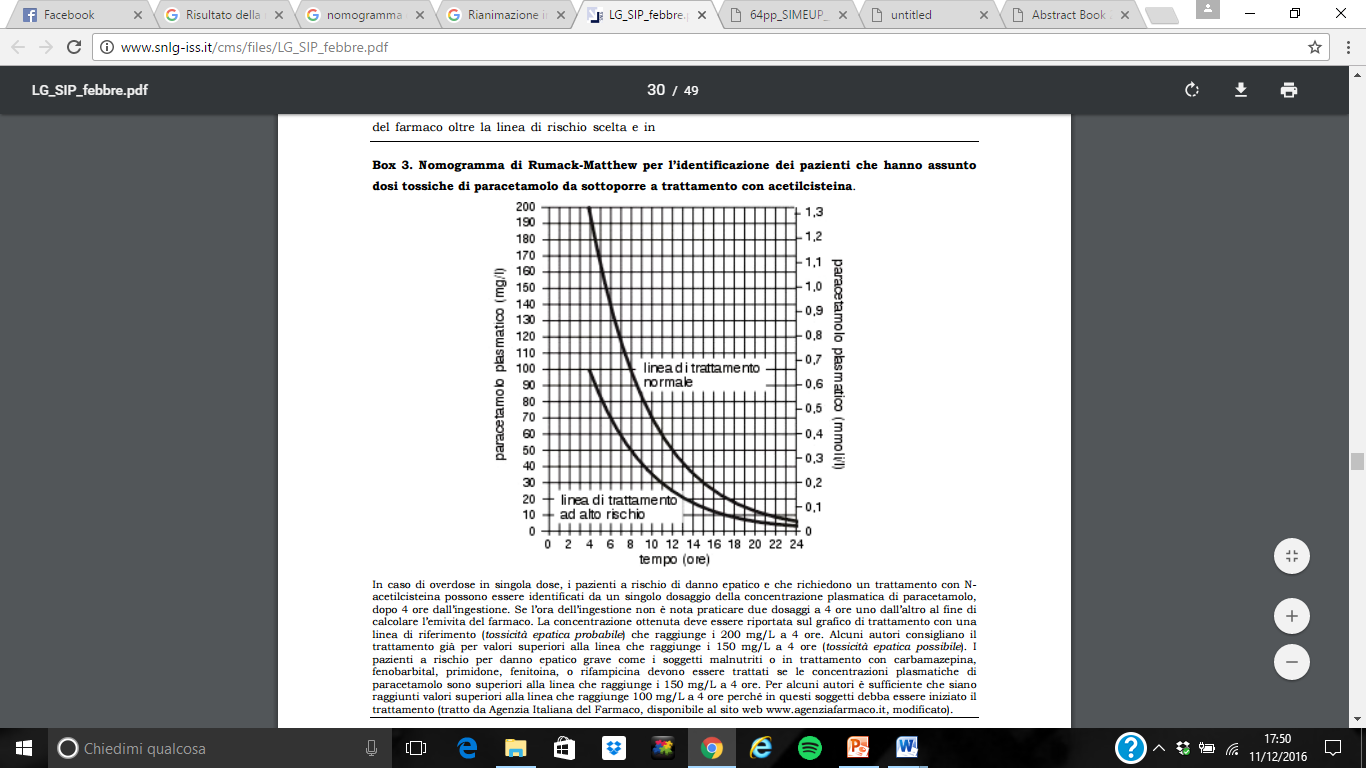 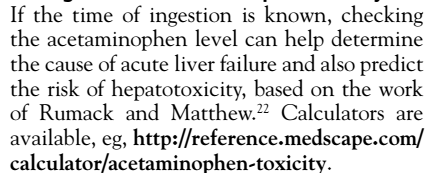 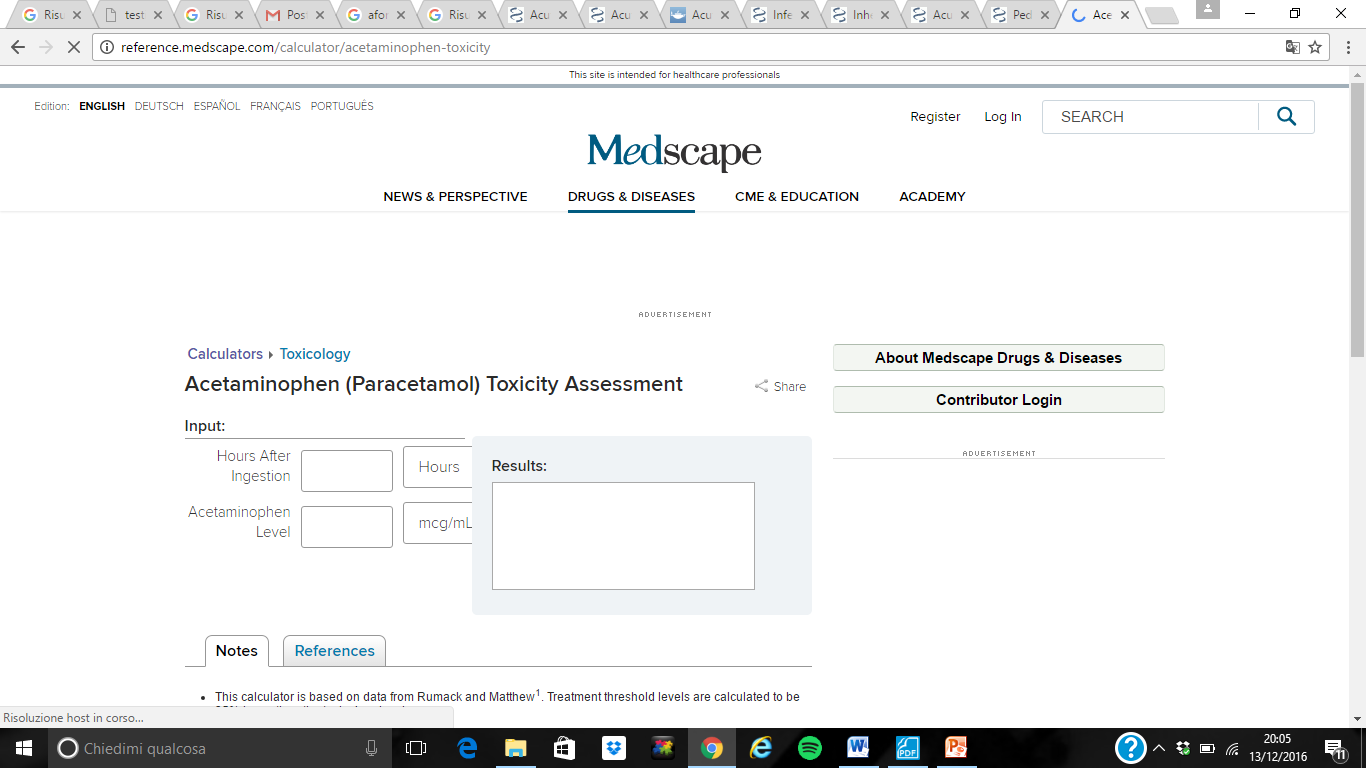 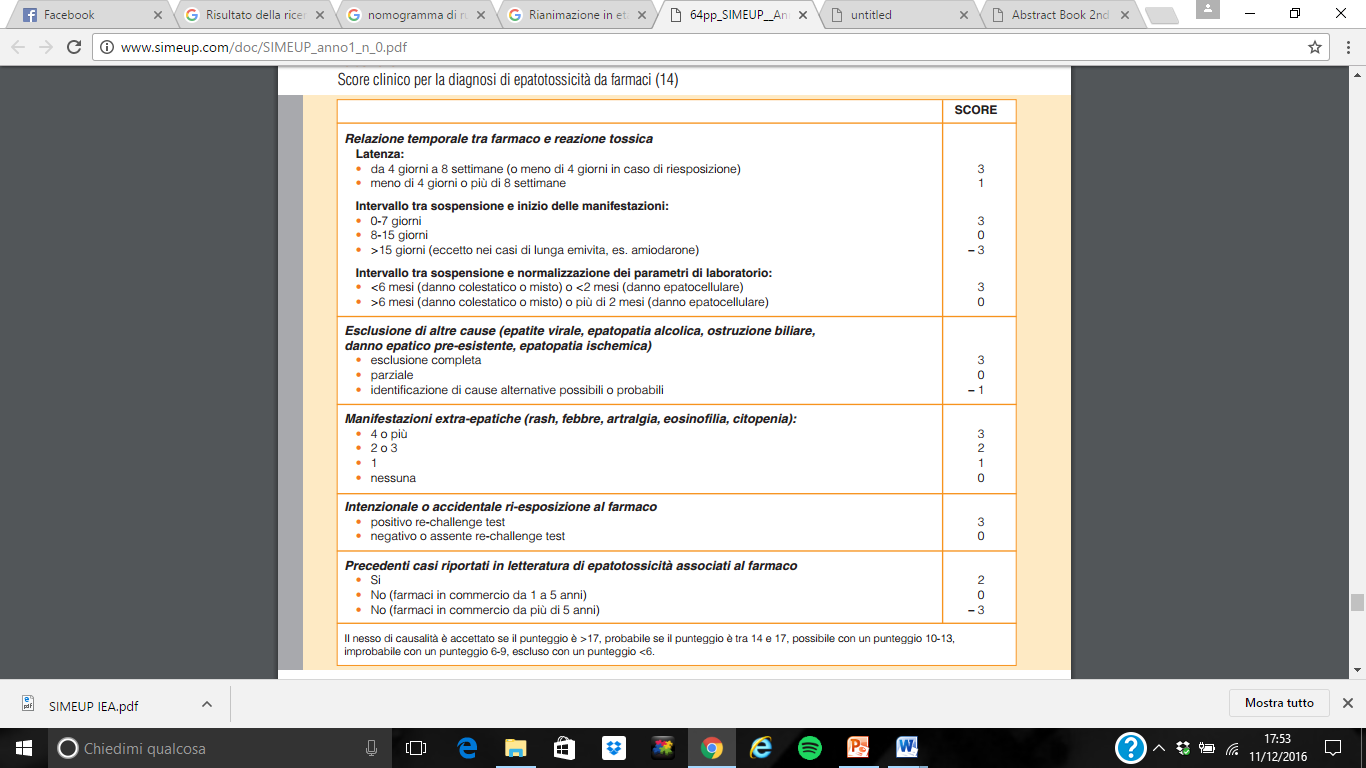 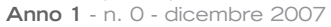 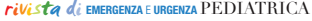 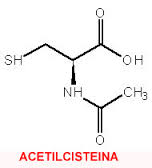 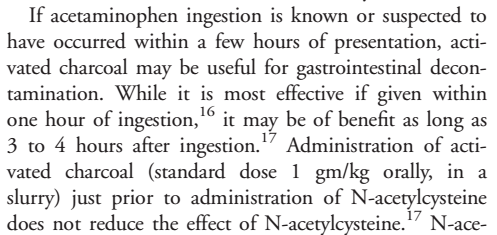 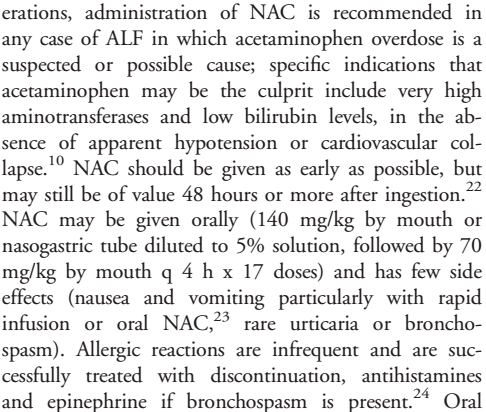 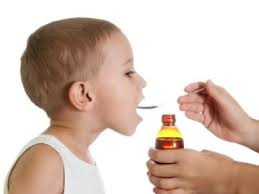 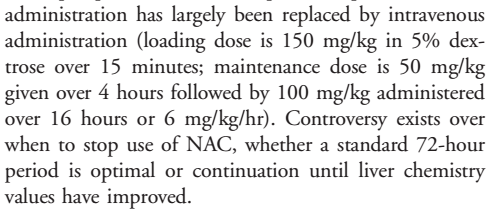 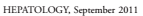 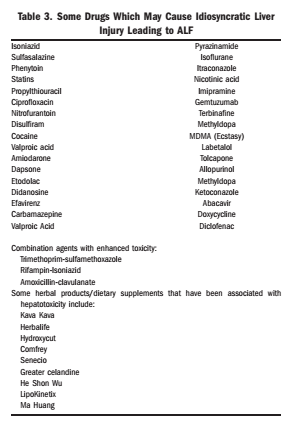 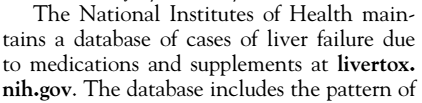 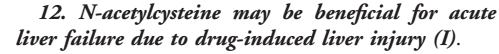 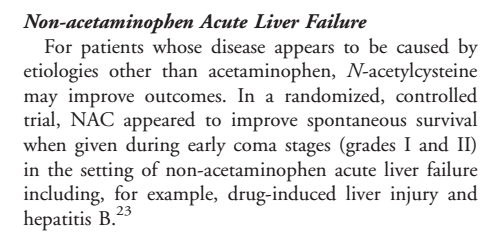 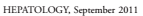 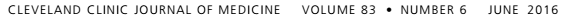 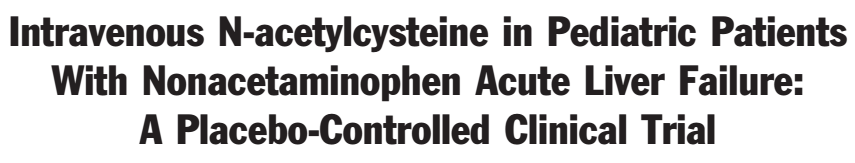 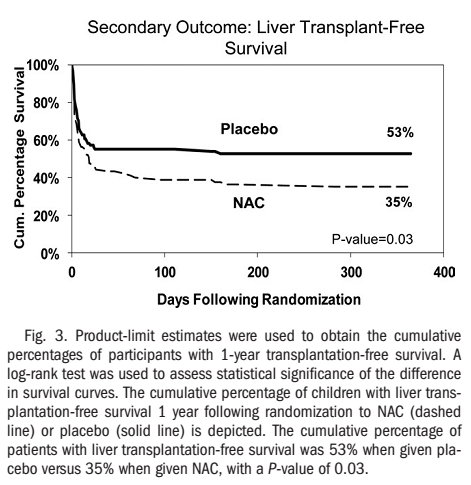 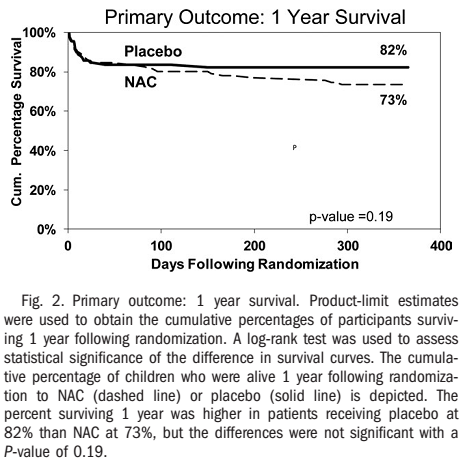 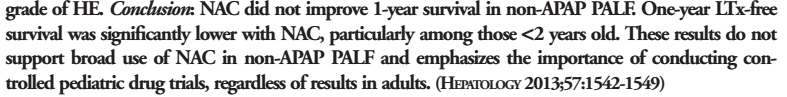 [Speaker Notes: Negli adulti sembrava migliorare sopravvivenza libera da trapianto. Forse altera sistema immune e citochine oppure blocca rigenerazione fegato]
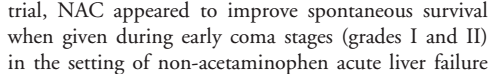 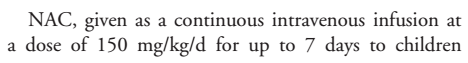 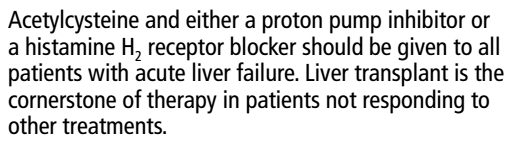 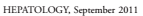 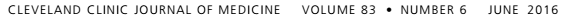 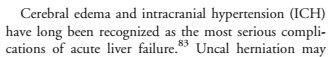 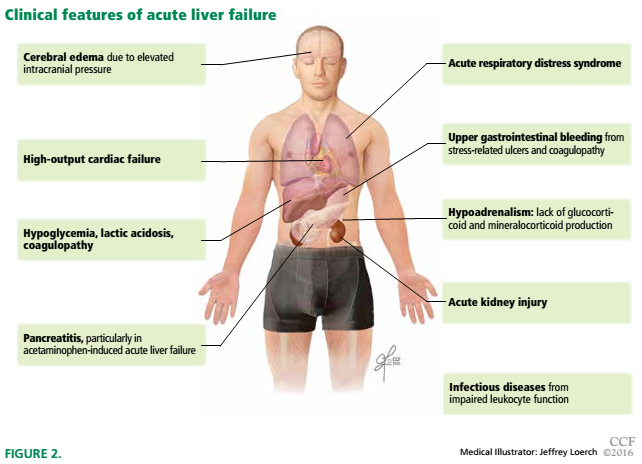 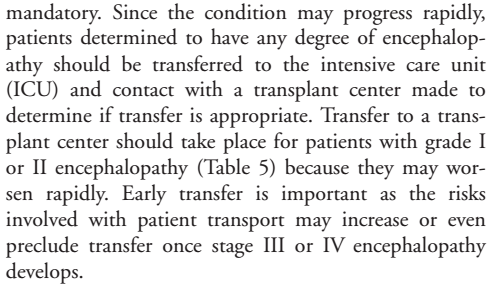 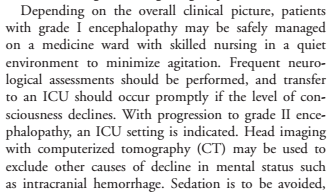 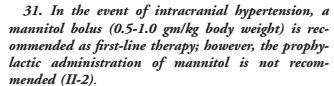 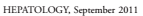 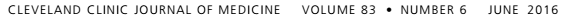 IEA ed Iperammoniemia
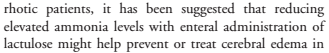 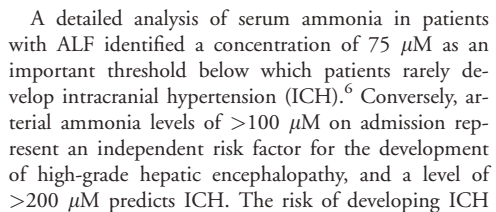 0,3-0,4 ml/Kg, 2-3 volte/die
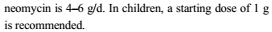 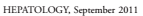 [Speaker Notes: Anche lattitolo: meno ADR
Neomicina non da sola!]
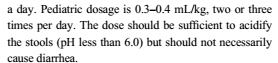 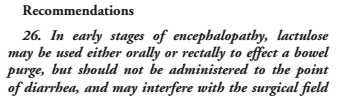 [Speaker Notes: Anche lattitolo: meno ADR
Neomicina non da sola!]
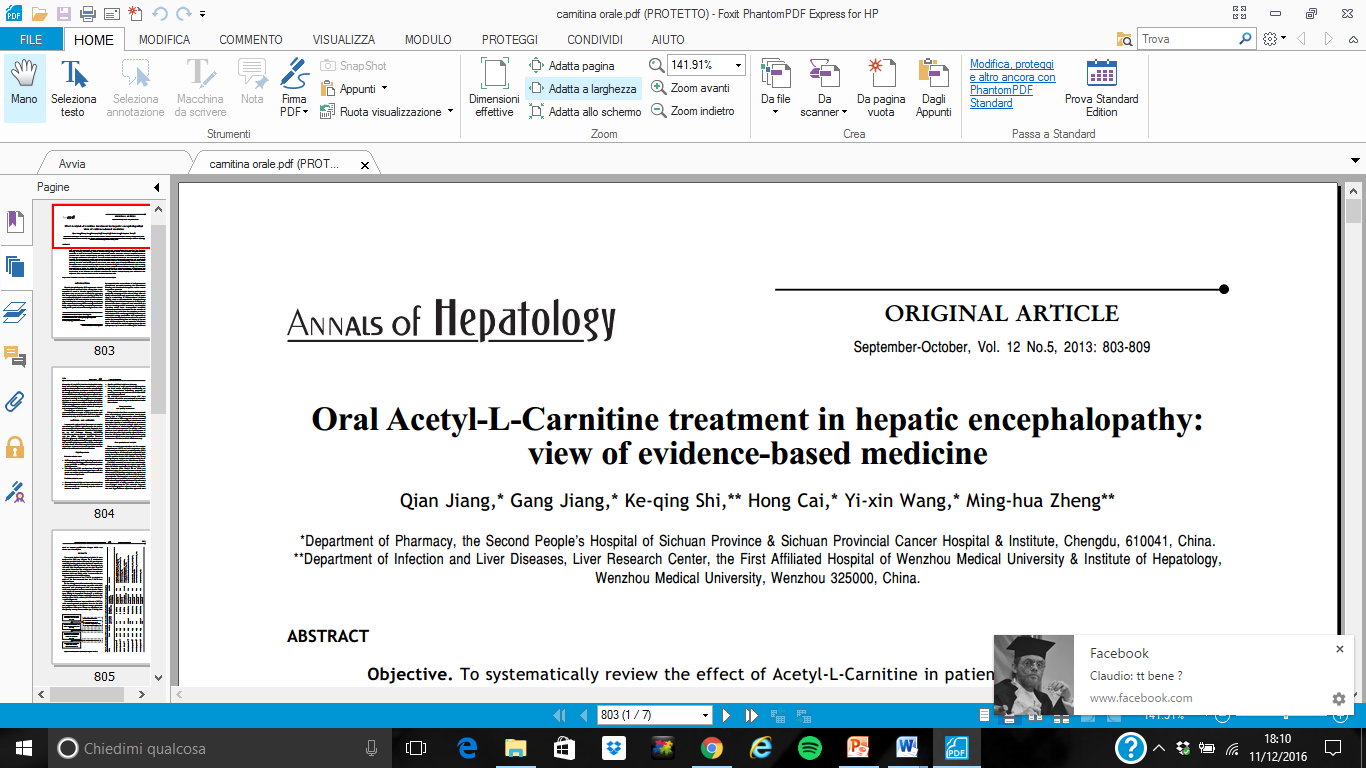 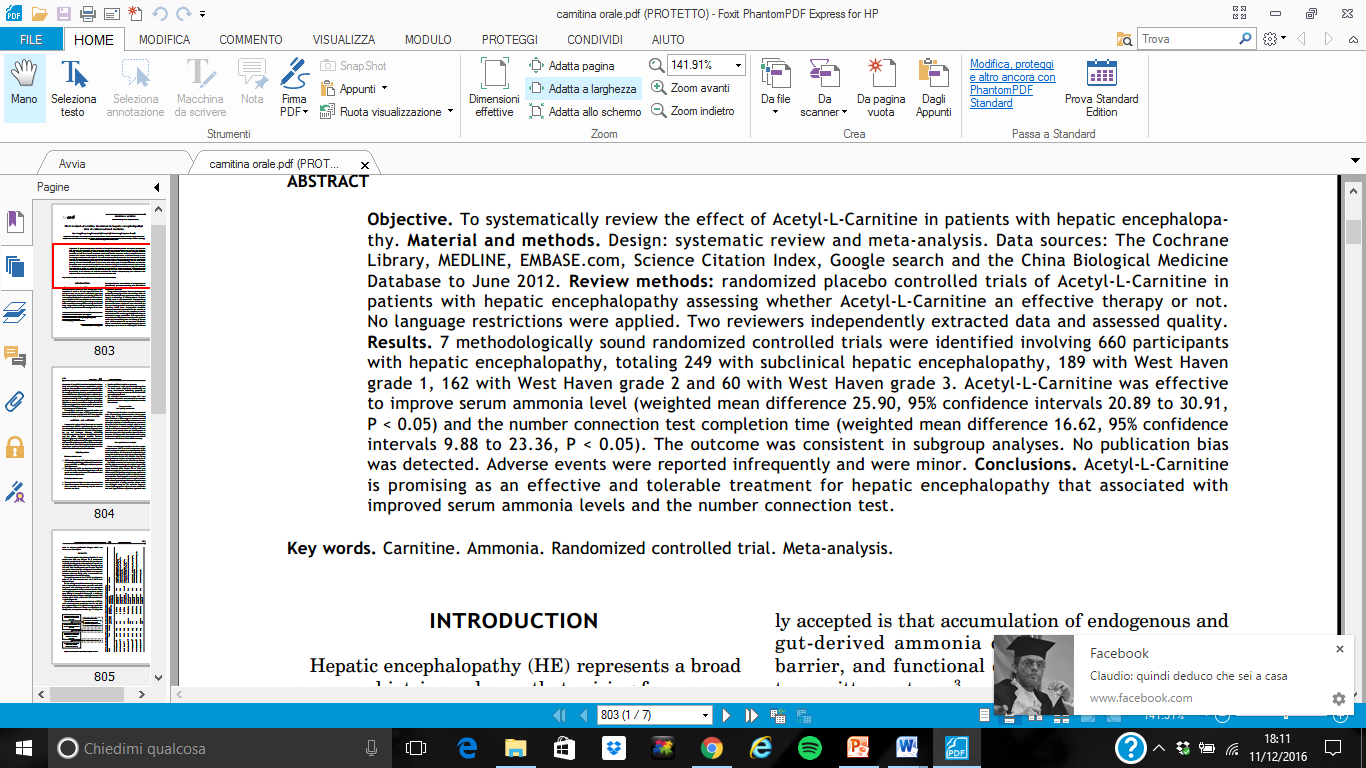 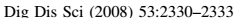 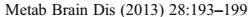 [Speaker Notes: Sempre encefalopatia pz cronici]
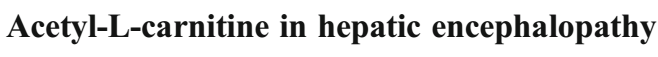 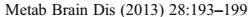 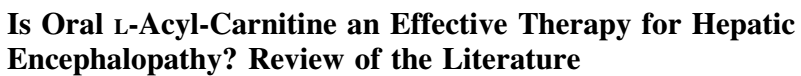 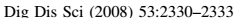 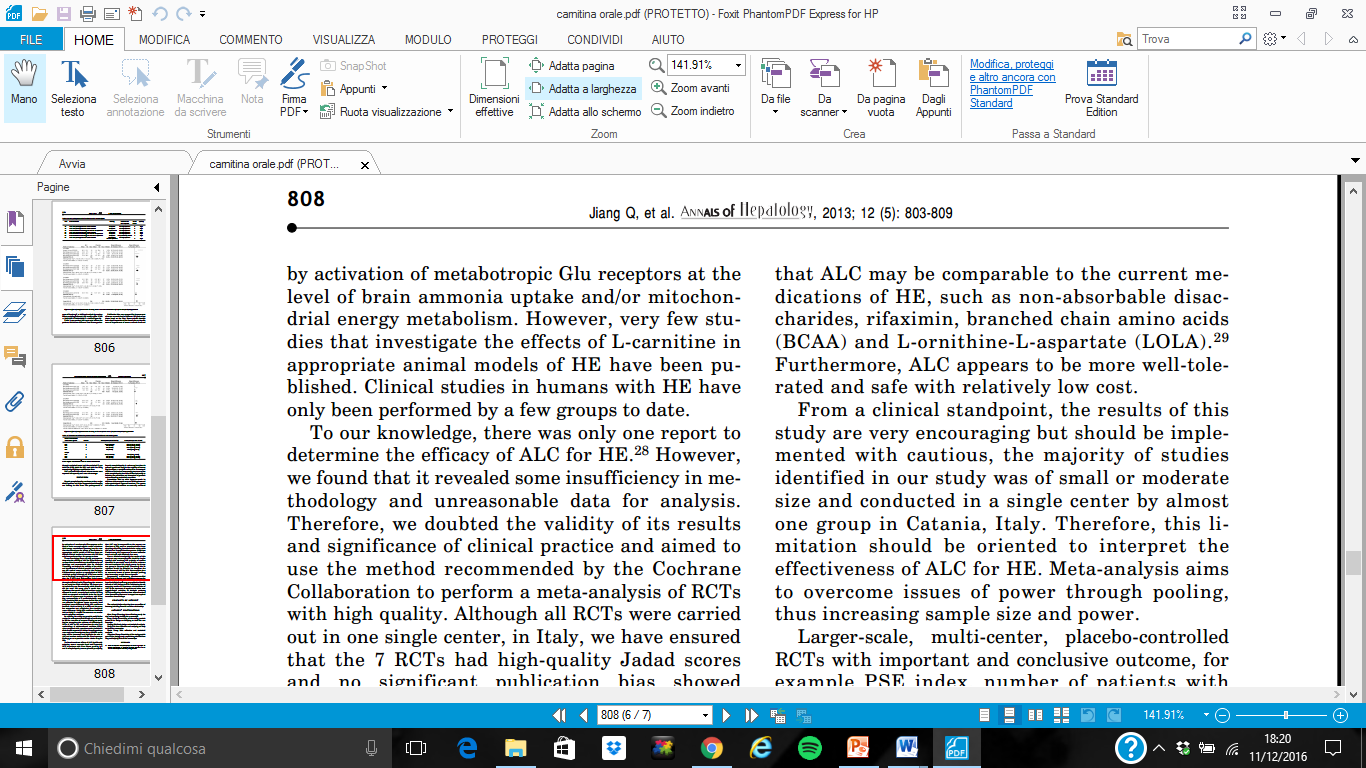 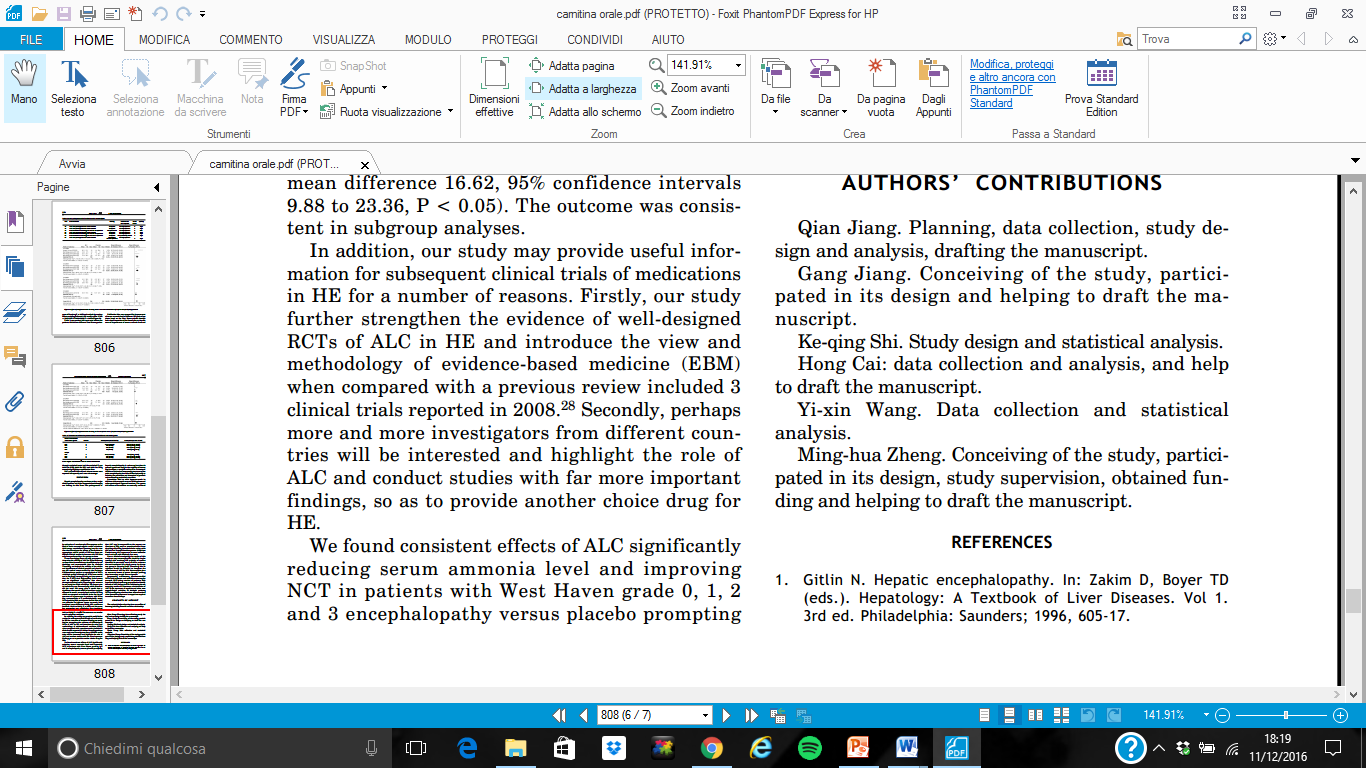 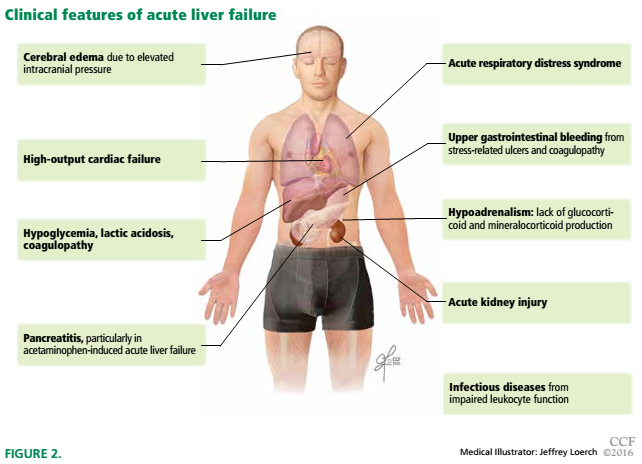 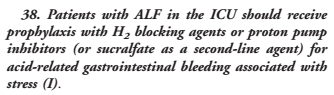 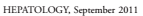 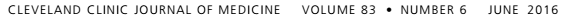 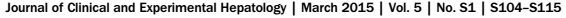 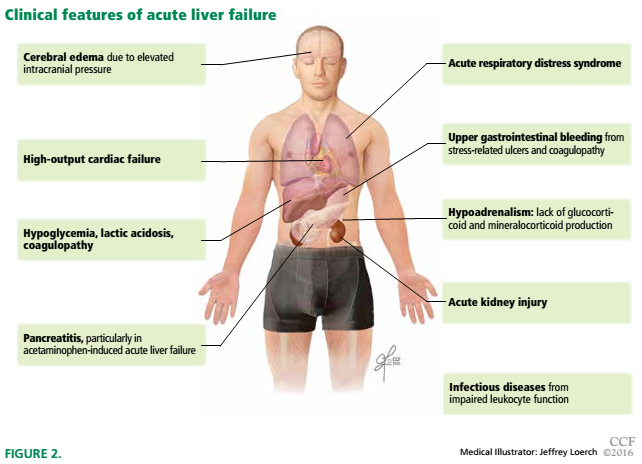 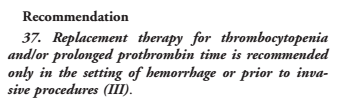 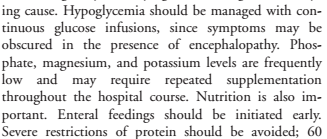 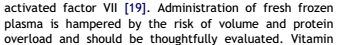 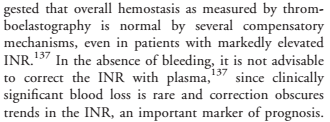 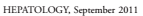 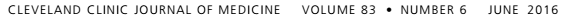 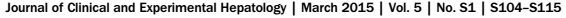 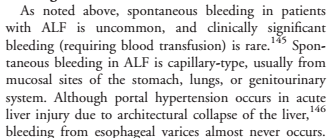 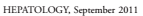 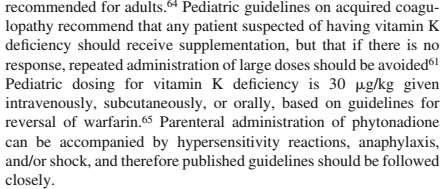 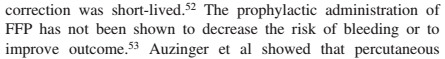 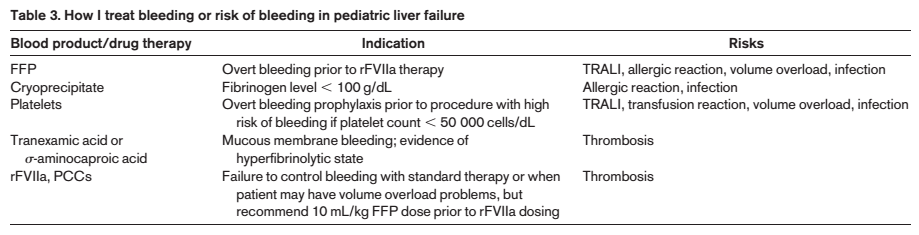 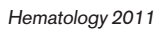 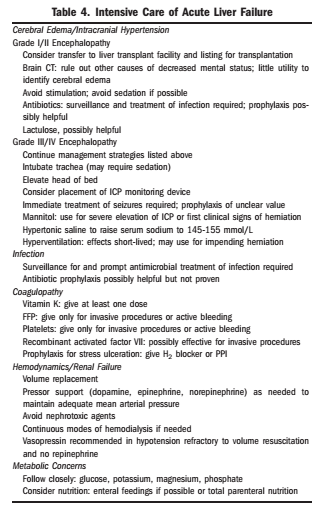 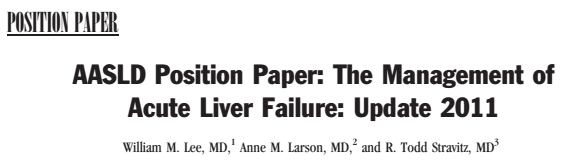 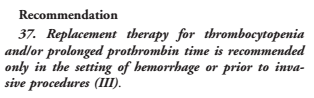 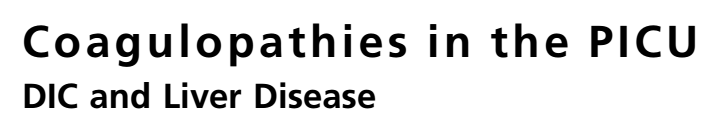 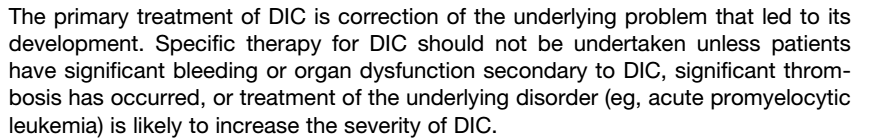 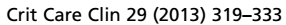 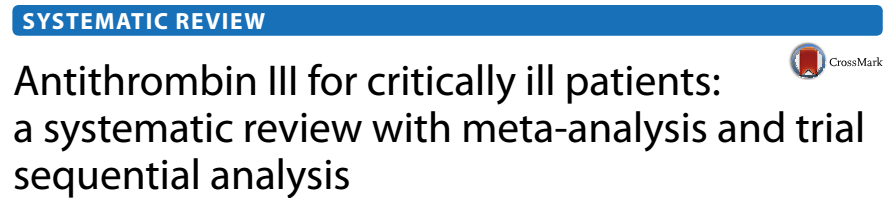 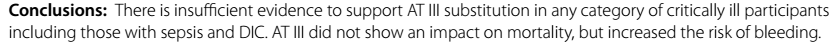 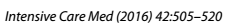 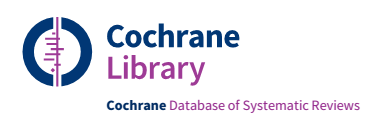 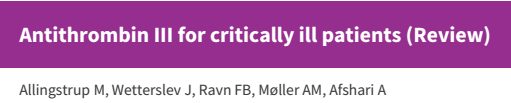 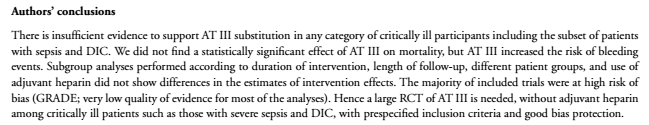 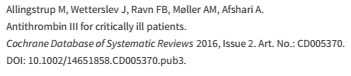 AT III
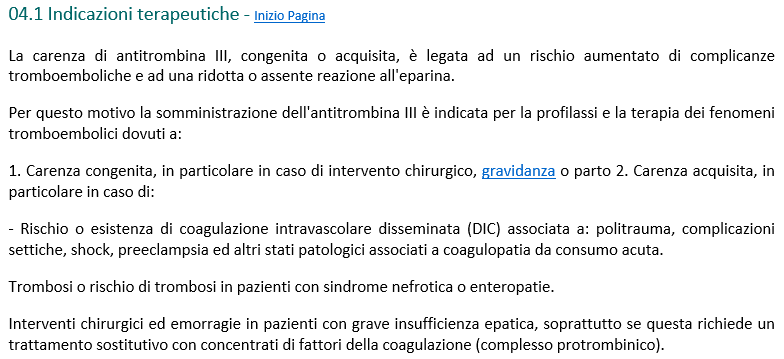 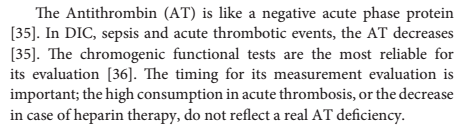 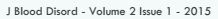 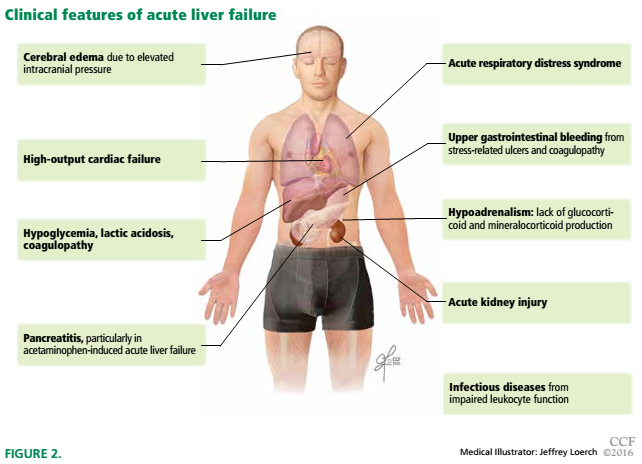 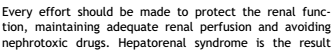 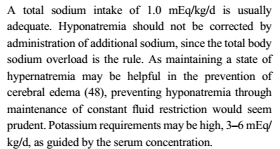 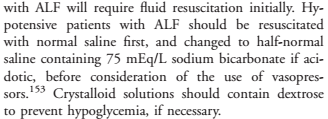 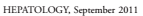 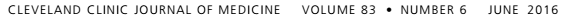 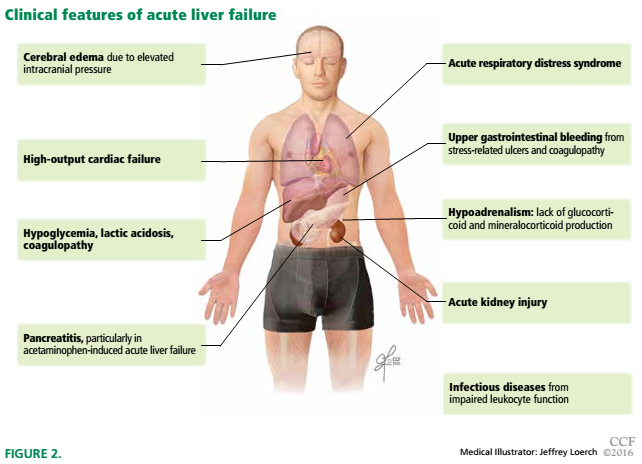 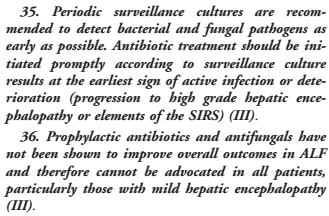 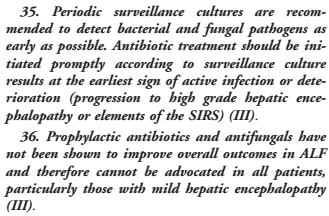 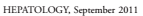 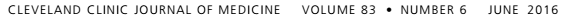 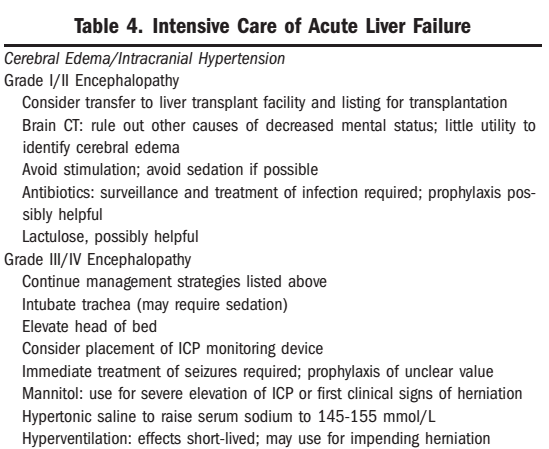 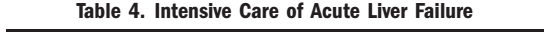 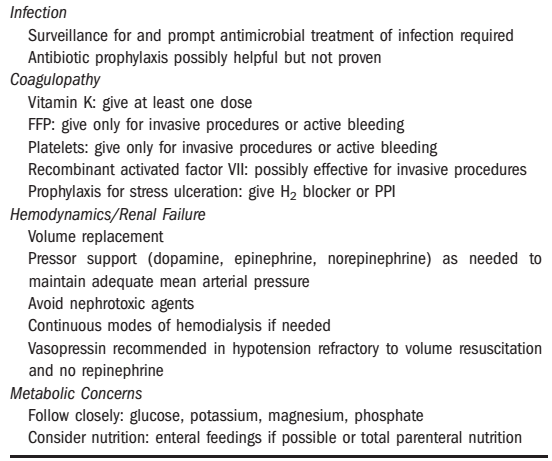 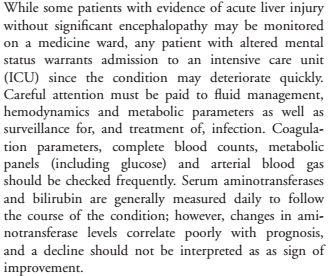 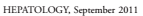 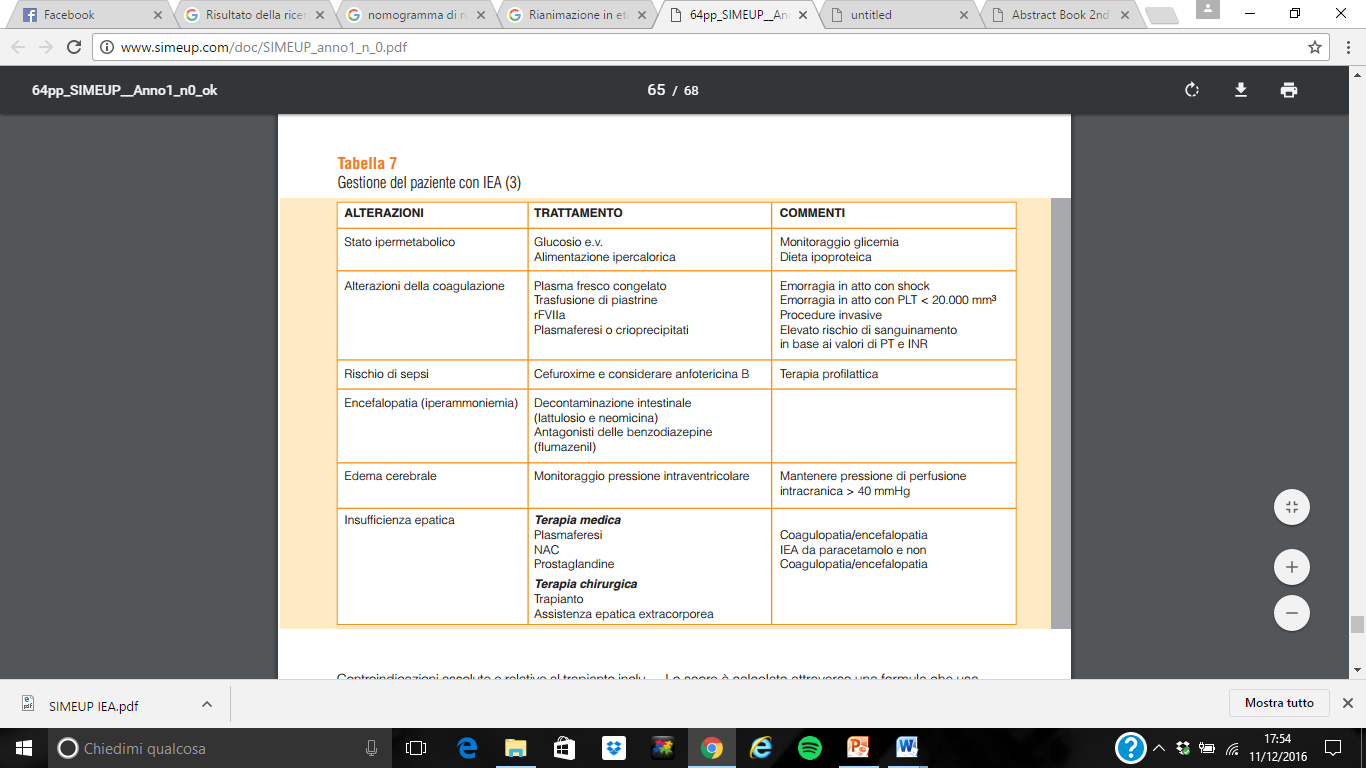 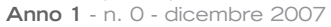 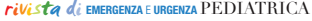 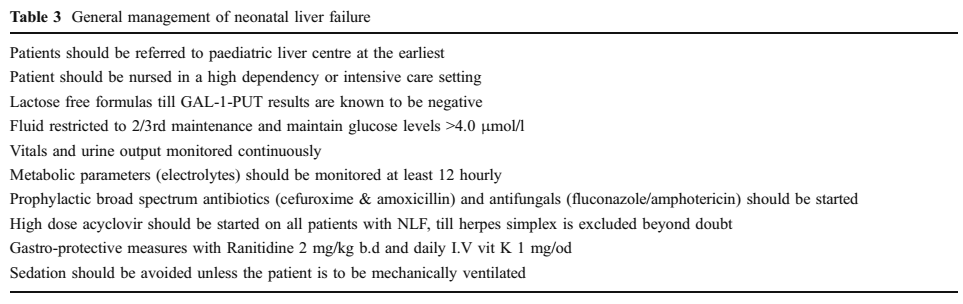 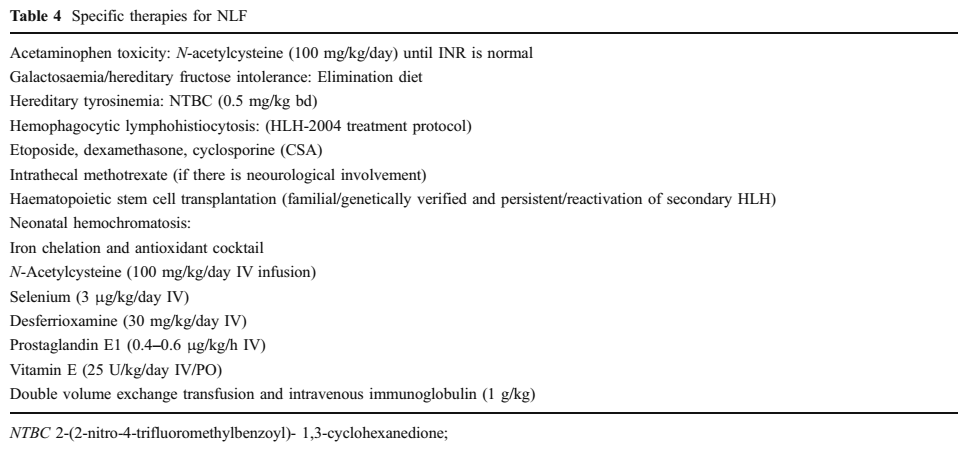 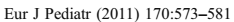 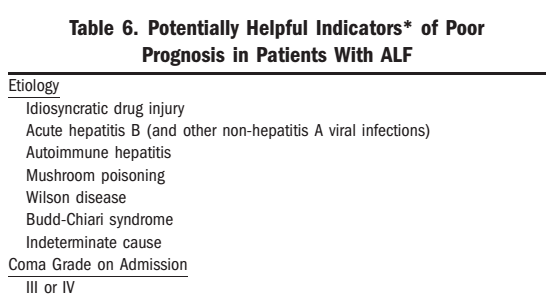 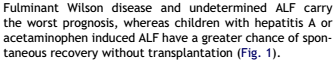 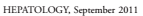 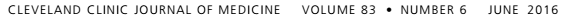 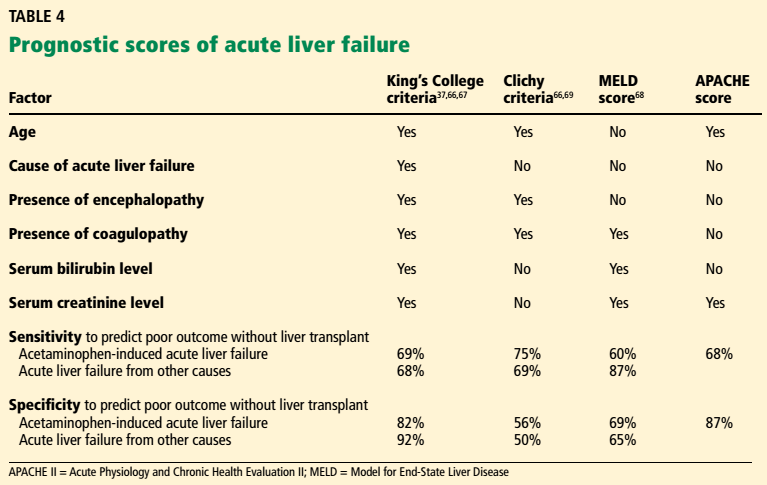 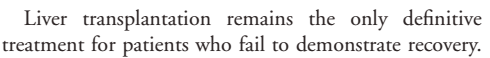 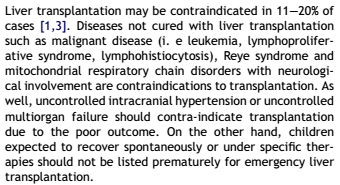 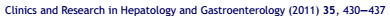 [Speaker Notes: Tx medica inutile per IEA WD]
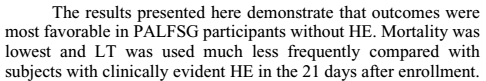 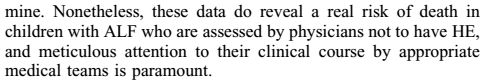 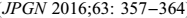 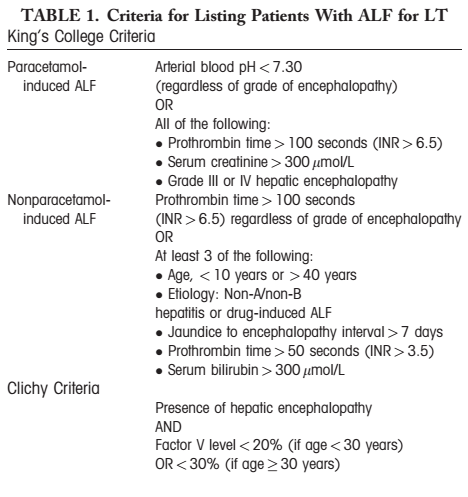 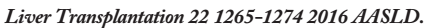 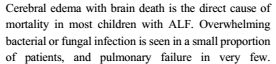 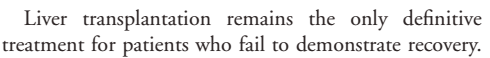 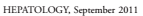 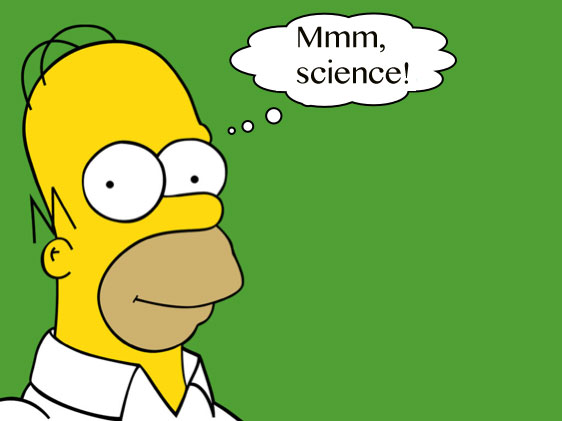 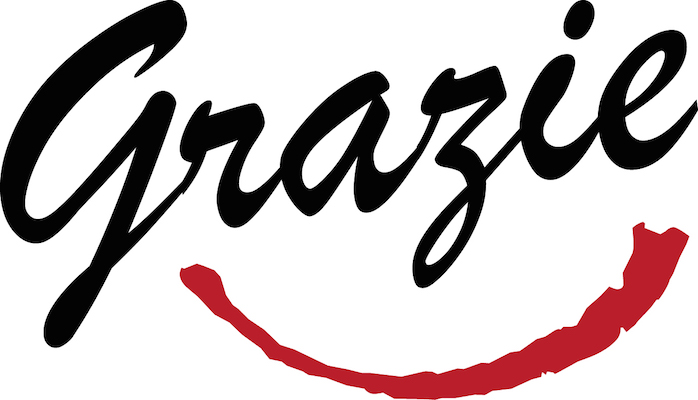 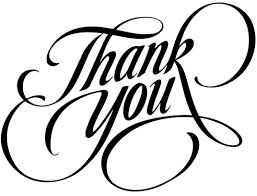